Update on Northeast Landscape Conservation Designand Synthesis for SWAP Revisions
Steve Fuller
Conservation Design Specialist
U.S. Fish and Wildlife Service
1
NE Landscape Design Expected Outcome:

Create baseline landscape conservation designs, without which past, present, and future investments in landscape analysis will remain unrealized, underutilized, or ungrounded:

Identification of landscape elements important to diverse partners, including cultural elements, rare species, ecological systems, landscapes, or watersheds;

Data layers summarizing environmental conditions that describe the status of each landscape element;

Data layers summarized at multiple scales to describe the collective status of all the landscape elements within important geographies or jurisdictions.
2
Objective NE Conservation Synthesis for SWAPs:

To synthesize regional conservation information including ongoing and completed work from the RCN program and LCCs into a format that states can easily access and incorporate into their SWAP revisions, and to influence continued implementation of regional priorities by making this information easily accessible to states and conservation partners.
3
Conservation Design Advisory Committee
LCC Project:
Northeast Landscape Conservation Design
RCN Proposal:
Regional SWAP Synthesis Contractor
RCN Proposal:
SWAP Database Framework Contractor
LCC Project:
Data Needs Assessment Contractor
SWAP Database Design
SWAP Database Construction
PHASE 1
An ad hoc group of LCC and RCN leaders have been working to assemble the team
SGCN screening is complete and data requests are processing
 NALCC and TNC have hired GIS Analysts
The RCN SWAP Database project is on hold for TRACKS
RCN SWAP  Synthesis contractor has a contract in hand:  Terwilliger Associates
FWS has identified 13 representatives to assist the Advisory Committee
Conservation Design Advisory Committee
LCC Project:
Northeast Landscape Conservation Design
Populate Database to complete  Regional component of the 8 SWAP Elements
RCN Proposal:
Regional SWAP Synthesis Contractor
RCN Proposal:
SWAP Database Framework Contractor
LCC Project:
Data Needs Assessment Contractor
Maps and Spatial Data Summaries for Regional Components of the 8 SWAP Elements
SWAP Database Design
CompileText and Tabular Regional Components of the 8 SWAP Elements
SWAP Database Construction
PHASE 1
PHASE 2
The function of  NALCC and TNC GIS analysts is to facilitate spatial data acquisition for SWAPs
Lori (NALCC) as assembling landscape data for U.S. and Canada, and SGCNs
Alex (TNC) will help align TNCs ongoing RCN products with needs of SWAP Synthesis
We need continued support on SGCN data request.
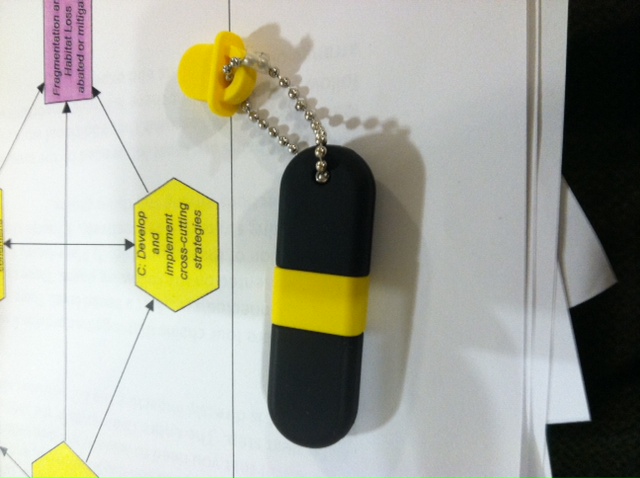 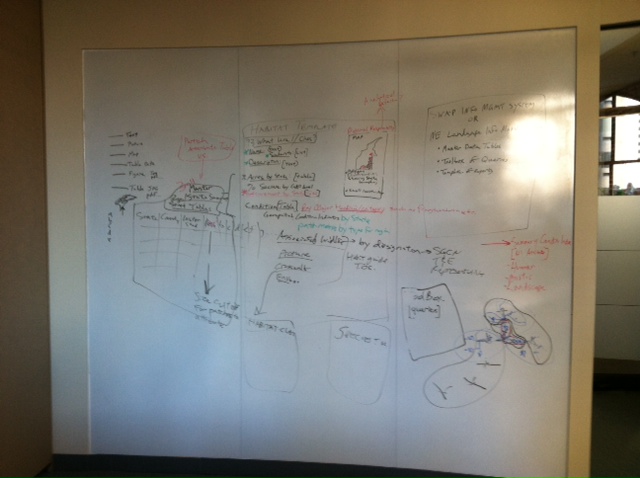 WCS Canada
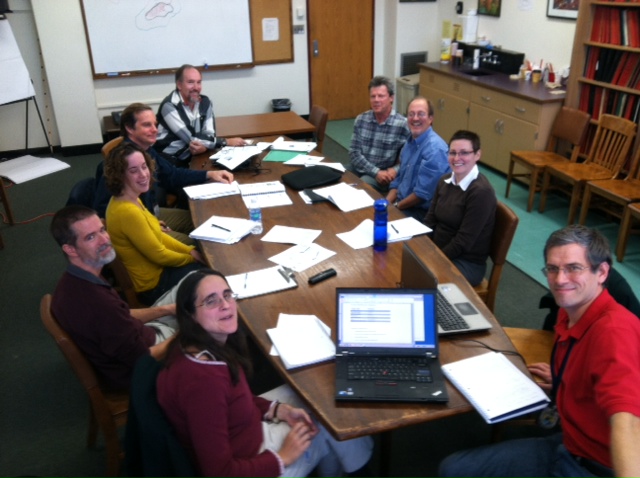 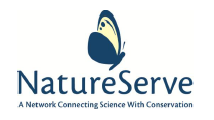 6
Conservation Design Advisory Committee
LCC Project:
Northeast Landscape Conservation Design
Populate Database to complete  Regional component of the 8 SWAP Elements
RCN Proposal:
Regional SWAP Synthesis Contractor
RCN Proposal:
SWAP Database Framework Contractor
LCC Project:
Data Needs Assessment Contractor
LCC Project:
Website & Portal Development
Maps and Spatial Data Summaries for Regional Components of the 8 SWAP Elements
SWAP Database Design
CompileText and Tabular Regional Components of the 8 SWAP Elements
SWAP Database Construction
PHASE 1
PHASE 2
PHASE 3
Voluntary Inclusion
14 SWAPs
14 SWAPS
Web Portal  for:
Regional “Roll-down”
State “Roll-up”
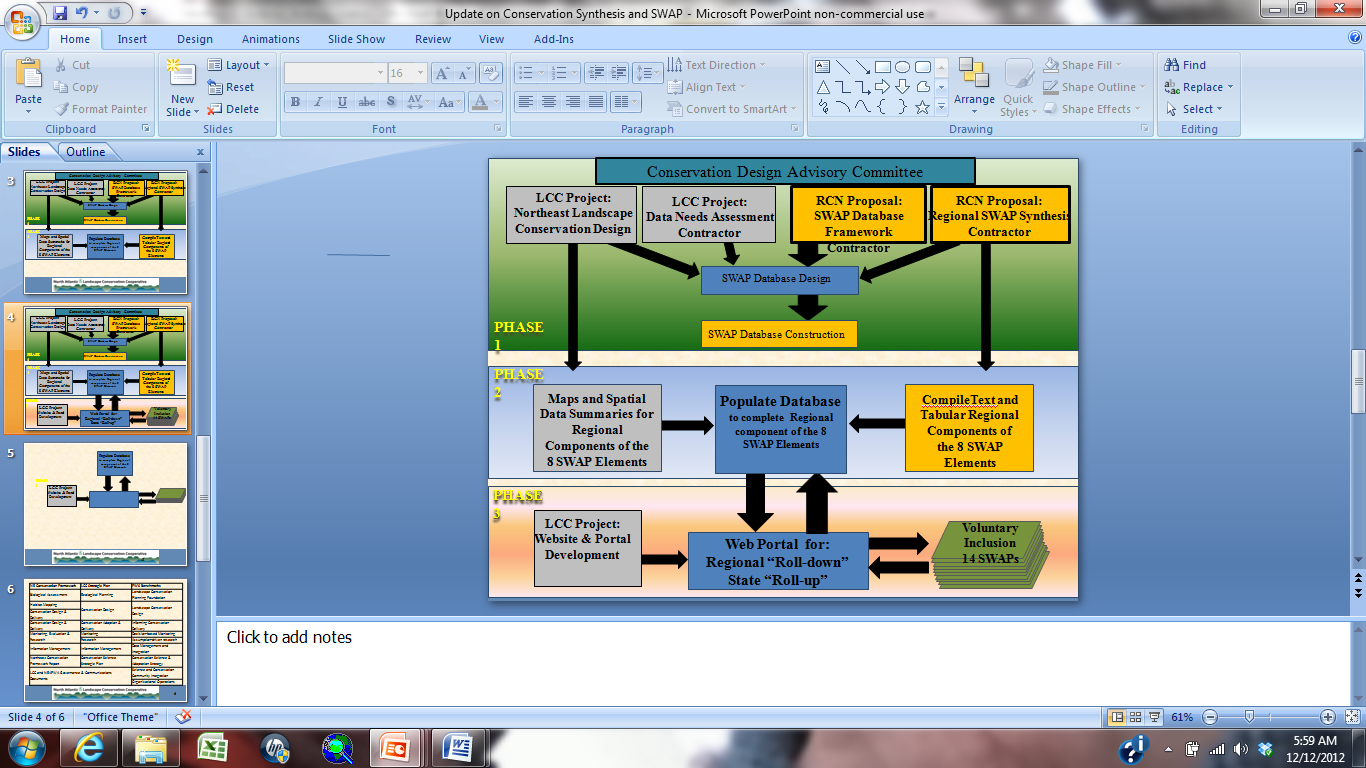 the RCN-funded project to develop a SWAP database is  on hold…the emphasis of that project will be “Roll-Up” of completed SWAPs;
 SWAP database needs to be piloted via the Synthesis and “Roll-Down” process;
 our Info Needs Assessment indicates states have the “best” data;
 NALCC website can provide a portal for SWAP roll-down;
 We are using Amazon Cloud for easy data access;
 Specialized querying and report generation needs to be developed in support of SWAP Synthesis.
8
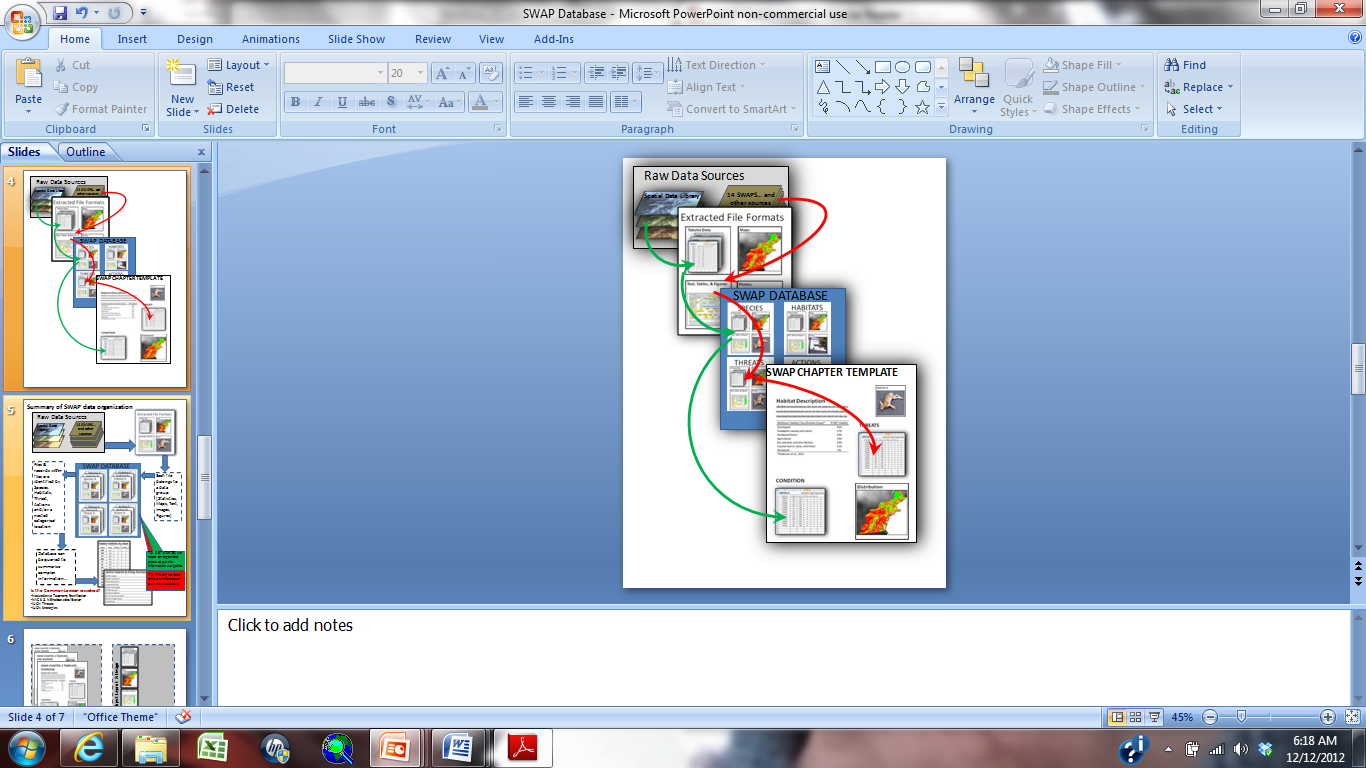 TO  GET STARTED, we need  an organized  place to put the information we gather
9
Summary of SWAP data flow
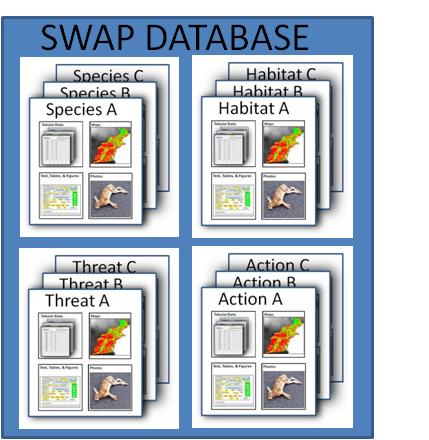 Files & records within files are identified by Species, Habitats, Threat, Actions
and/or a nested categorical location
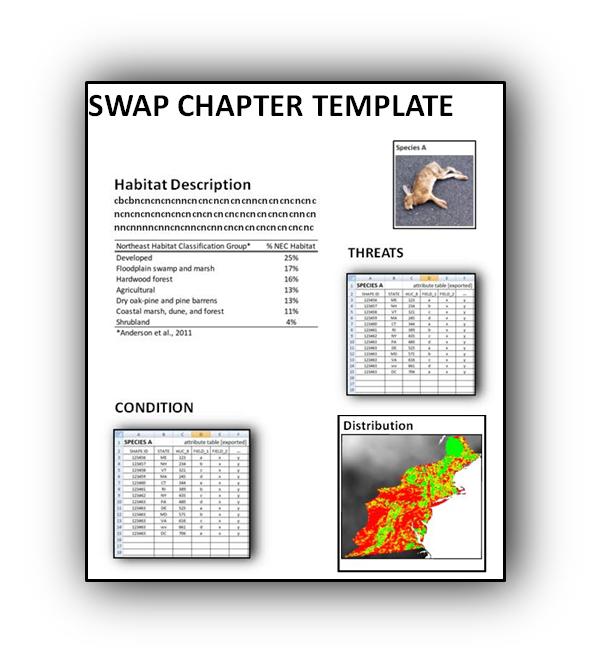 Database can be queried to summarize complex information…
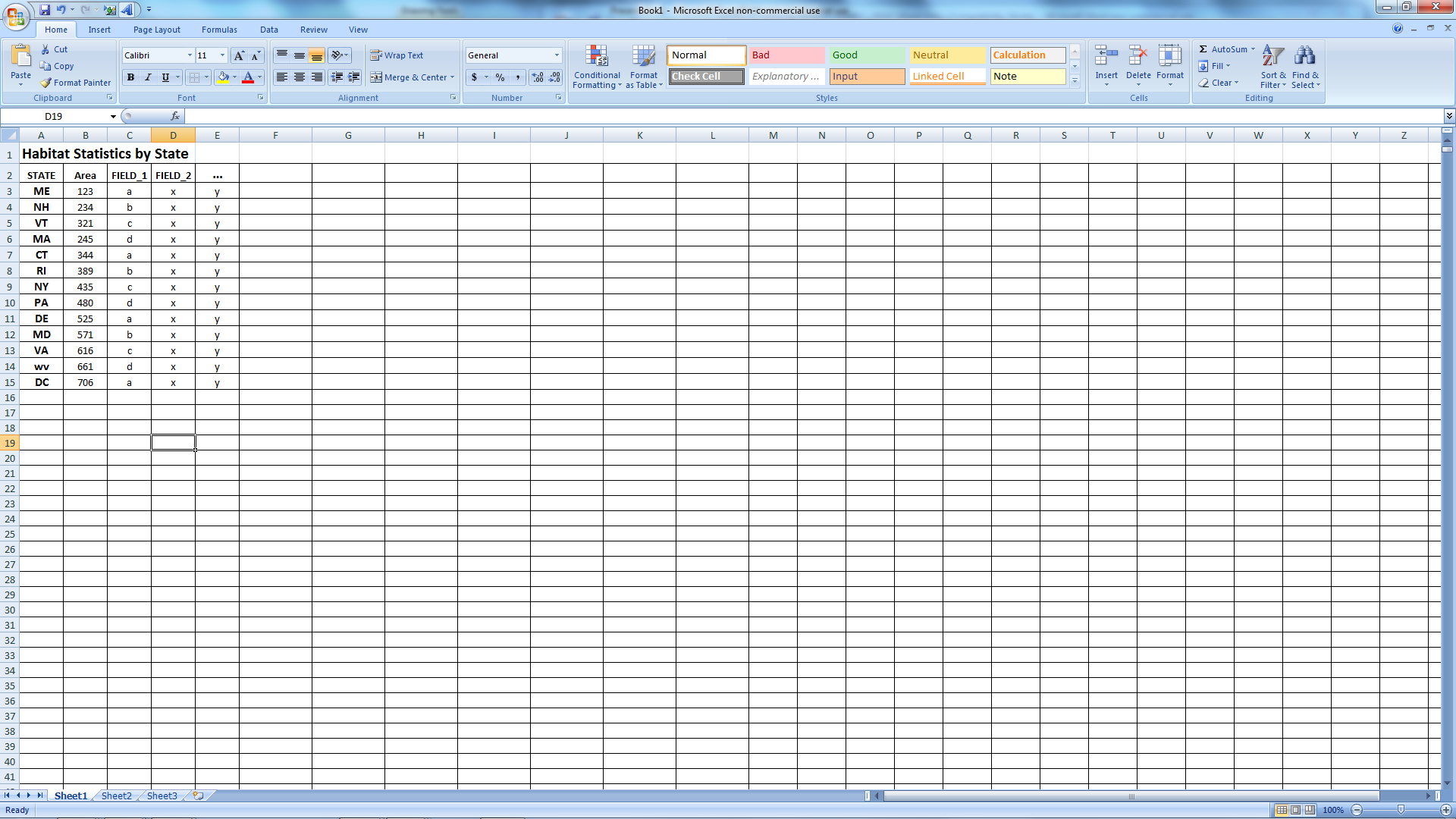 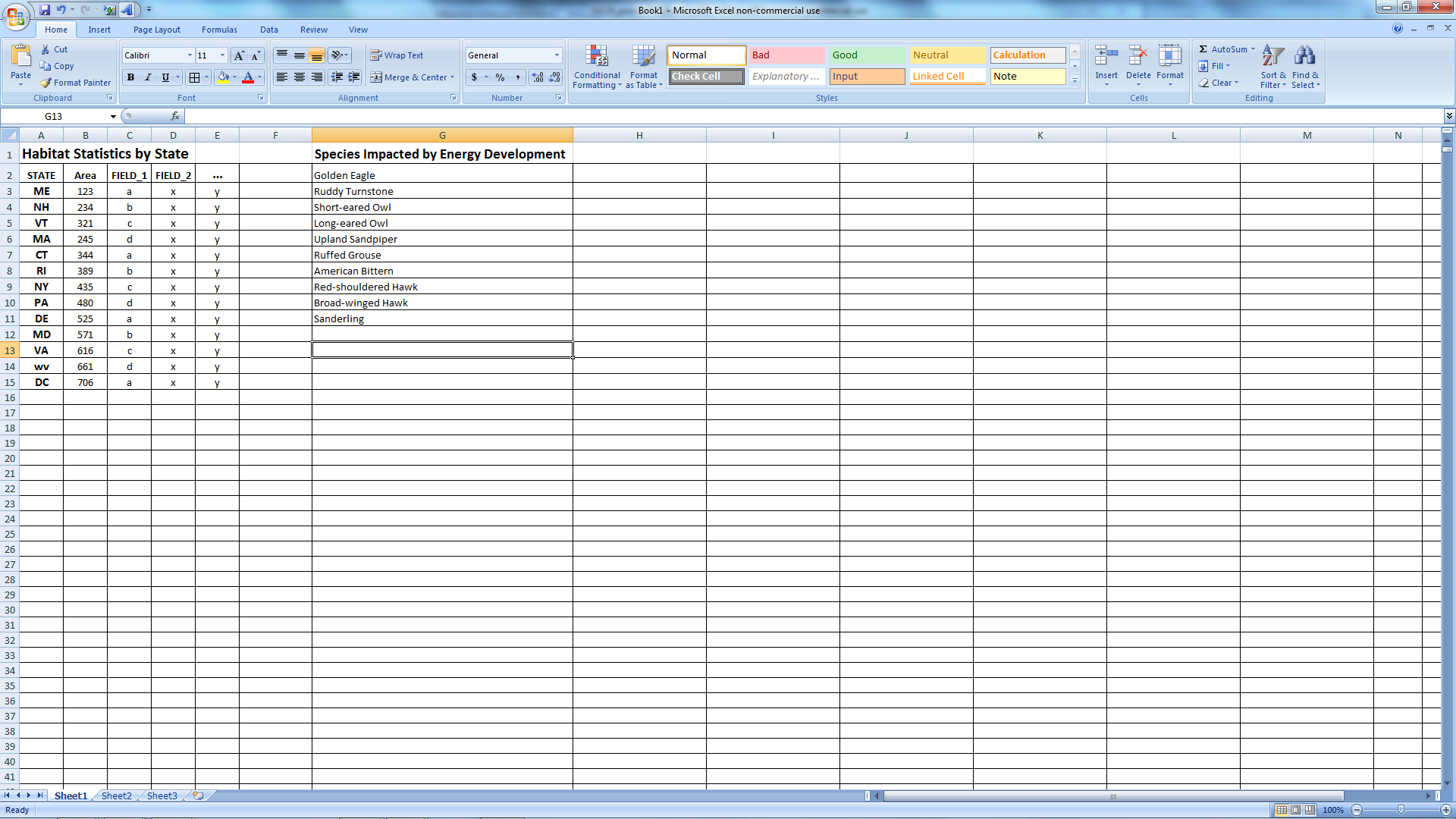 TO  FINISH, we need efficient information summary capability
Summary:
NatureServe estimate is >$20,000
NatureServe does not have data for all the top priority species…
We need continued state help to assemble “the best” information
We need information management support to develop queries and SWAP template reports efficiently from information gathered…rough estimate is $30,000…this will serve as a pilot for RCN project to roll-up finished SWAPs
Need continued support for project staff beyond year 1
11